What’s up?
Objectives of the Tutorial and of the AI Act
Defining AI Systems and GPAI Models
Obligations of providers of GPAI Models
Defining GPAI Models with systemic risk
Obligations of providers of GPAI Models with systemic risk
Obligations of providers of GPAI Systems
Relevance for human-centric AI
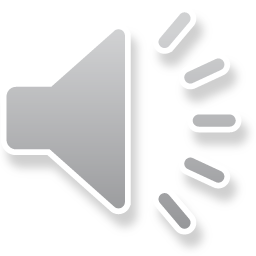 June 2024
HAI-NET Tutorial AI ACT
1
What is the relationship between- obligations of providers of GPAIMs- obligations of providers of (GP)AI systems?
Technical documentation
Copyright
Training data
Information to downstream providers
General-purpose AI models
General-purpose AI models with systemic risk
Integration in a General-purpose AI system
Model evaluation
Cybersecurity
Systemic risks assessment 
Serious incidents reporting
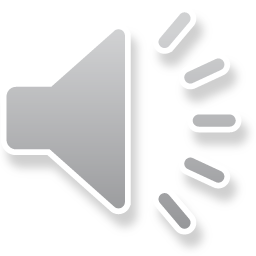 June 2024
HAI-NET Tutorial AI ACT
2
Risk-based approach
GPAI models
(GP)AI systems
Prohibition of certain unacceptable AI practices
obligations for providers of 
General-purpose AI Models 
presenting systemic risk
AI systems classified as High-Risk must comply to certain essential requirements
obligations for providers of 
General-purpose AI Models
relevant operators are required to comply with a set of obligations
transparency obligations for providers and deployers of “certain AI systems”
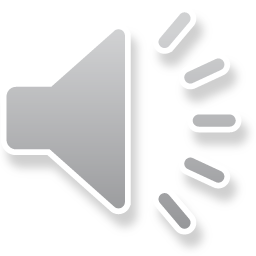 June 2024
HAI-NET Tutorial AI ACT
3
Recap: which practices are prohibited?
AIS deploying subliminal, manipulative, deceptive techniques
AIS exploiting vulnerabilities
Social scoring
Crime prediction based on profiling
AISs that create or expand facial recognition databases through the untargeted scraping of facial images from the internet or CCTV footage
Emotions recognition in workplace and education
Certain biometric categorisation systems
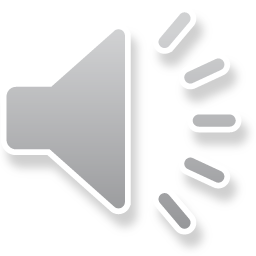 ‘real-time’ remote biometric identification systems in publicly accessible spaces for the purposes of law enforcement
Link to slides on prohibited practices in Tutorial 2021
June 2024
HAI-NET Tutorial AI ACT
4
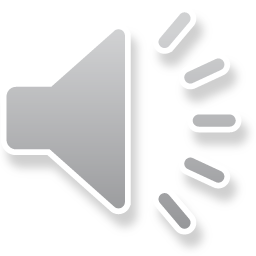 Recap: which systems are considered High-Risk?
Annex I A
Annex III
machinery
1. Biometrics
toys
2. Critical infrastructure
recreational craft equipment
lifts
3. Education and vocational training
equipment and protective systems intended for use in potentially explosive atmospheres
4. Employment
that need to undergo a 3rd party conformity assessment
5. essential services and benefits
radio equipment
6.Law enforcement
pressure equipment
according to the EU harmonisation legislation
cableway installations
7.Migration, asylum and border control
personal protective equipment
8.Administration of justice and democratic processes
appliances burning gaseous fuels
medical devices
in vitro diagnostic medical devices
Link to slides on High-risk AI systems in Tutorial 2021
June 2024
HAI-NET Tutorial AI ACT
5
Recap: what are the main obligations of providers of High-risk AI systems?
Conformity assessment
Essential requirements
9. Risk management system
10. Data and data governance
11. Technical documentation
Annex IV
12. Record keeping
13. Transparency and provision of information to deployers
14. Human oversight
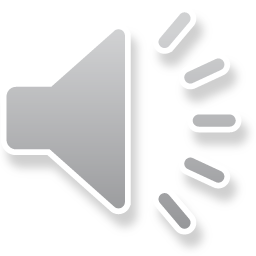 15. Accuracy, robustness and cybersecurity
Quality management system
Link to slides on High-risk AI systems in Tutorial 2021
Post-market monitoring
June 2024
HAI-NET Tutorial AI ACT
6
Liability
Administrative liability
- If one or more obligations of providers of GPAIMs or providers of AI systems under the AI Act have been violated
- Initiative is, respectively, with the Commission and Member States’ authorities
Private law liability
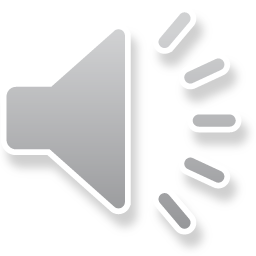 June 2024
HAI-NET Tutorial AI ACT
7
Penalties
(GP)AI systems: Member States’ authorities
GPAI models: Commission
up to 
- 35 millions
- 7% of total worldwide annual turnover
Prohibited AI practices
Rules on GPAIMs 
presenting systemic risk
up to 
- 15 millions
- 3% of total worldwide annual turnover
Rules on 
High-Risk 
AI systems
Rules on 
GPAIMs
up to 
- 15 millions
- 3% of total worldwide annual turnover
transparency obligations for “certain AI systems”
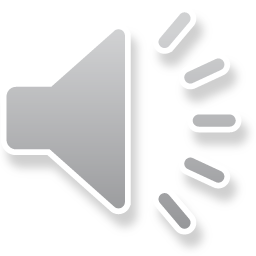 June 2024
HAI-NET Tutorial AI ACT
8
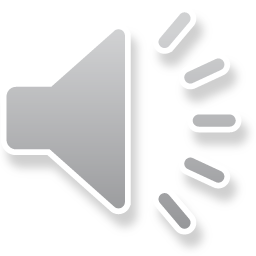 Liability
Administrative liability
- If one or more obligations of providers of GPAIMs or providers of AI systems under the AI Act have been violated
- Initiative is, respectively, with the Commission and Member States’ authorities
Private law liability
- Compensation of damages
- Initiative is with the injured person
- generally, the injured person must prove fault, damage, and causal link
Updated Product Liability Directive and New AI Liability Directive
In neither case we have the final text
They both aim to ease the burden of proof of the injured person as to causality and/or attribution
June 2024
HAI-NET Tutorial AI ACT
9